品川区長 定例記者会見資料
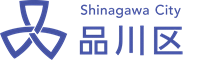 令和５年９月
品川区長 定例記者会見
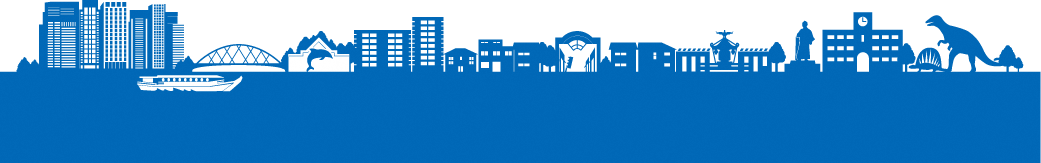 令和5年9月13日
令和5年度品川区 予算案プレス発表
品川区長 定例記者会見資料
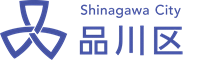 内容
〇 補正予算案（一般会計第４号）について
　♦ 区長部局にもいじめ相談窓口を設置し、早期発見・早期解決の体制を強化
　♦ Ｃｈａｔ ＧＰＴの導入により、業務の効率化を図る
　♦ 粗大ごみのリサイクルをさらに推進し、粗大ごみの量とCO2排出量を減らす
　♦ おくやみコーナーを設置し、遺族が行う煩雑な手続きの負担を軽減
　
〇 教育委員会委員候補者（保護者枠）の決定について
　
〇 Ｉ・メッセージ（360度評価）の試行実施について
　♦ ポジティブなメッセージのやり取りで、自己成長や職員同士の理解を促進
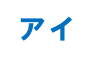 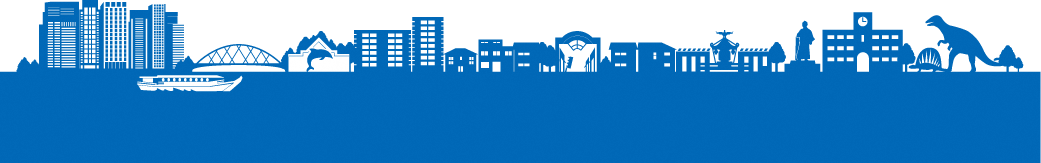 令和5年9月13日
令和5年度品川区 予算案プレス発表
品川区長 定例記者会見資料
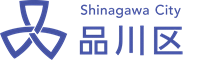 補正予算案（一般会計第４号）について
令和５年度一般会計補正予算案（第４号）

いじめ問題対策経費、インフレスライド対応経費 ほか
（単位：千円）
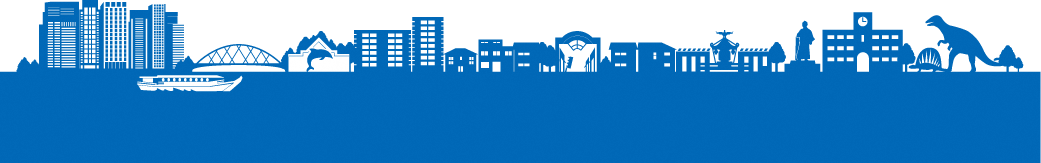 令和5年9月13日
令和5年度品川区 予算案プレス発表
品川区長 定例記者会見資料
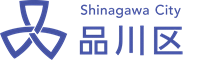 １ 区長部局によるいじめ相談体制の整備　　　   　　4,750千円
新たに区長部局にいじめ相談窓口を設置し、相談しやすい環境を整備する。
教育委員会等と連携し、いじめの早期発見・早期解決に向けた機動的な対応を図る。
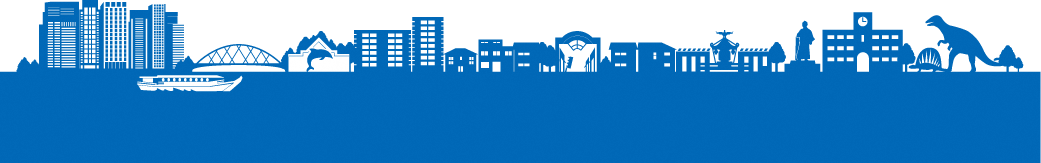 令和5年9月13日
令和5年度品川区 予算案プレス発表
品川区長 定例記者会見資料
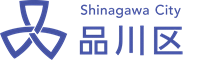 ２ Ｃｈａｔ ＧＰＴの活用による業務の効率化　　　  4,400千円
Ｃｈａｔ ＧＰＴを導入し文書作成や文書要約に活用することで、職員の作業負担を軽減させ業務の効率化を図る。
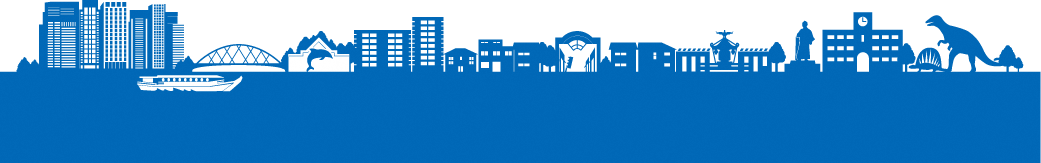 令和5年9月13日
令和5年度品川区 予算案プレス発表
品川区長 定例記者会見資料
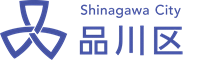 ３ 粗大ごみのリサイクル　　　　　　　　　　　　　5,240千円
一部の粗大ごみの処理方法を変えることにより、二酸化炭素排出量を減らし、「ゼロカーボンシティしながわ」への推進を図る。
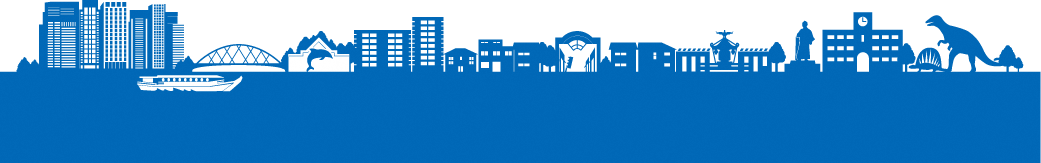 令和5年9月13日
令和5年9月13日
令和5年度品川区 予算案プレス発表
品川区長 定例記者会見資料
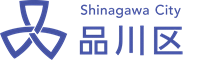 ４ おくやみコーナーの設置　　　　　　　　　　　   2,448千円
庁舎内を移動せず、一カ所ですべての手続きができるおくやみコーナーを設置し、遺族の負担軽減を図る。
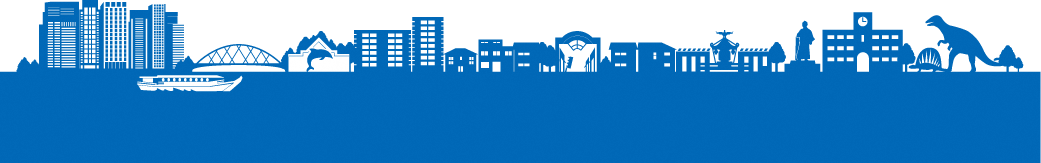 令和5年9月13日
令和5年度品川区 予算案プレス発表
品川区長 記者会見資料
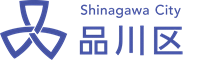 教育委員会委員候補者（保護者枠）の決定について
「子育て・教育で選ばれる しながわ」の実現に向け、公募により応募があった34名から選考し、候補者１名を決定。
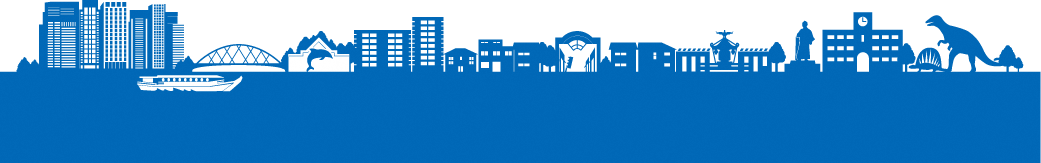 令和5年9月13日
令和5年度品川区 予算案プレス発表
品川区長 定例記者会見資料
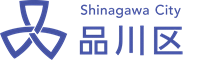 ア イ
Ｉ・メッセージ（360度評価）の試行実施について
長所にフォーカスしたメッセージのやり取りを通して、自ら成長でき、職員同士がお互いの頑張りを認め合うことができるようになることを目指す。
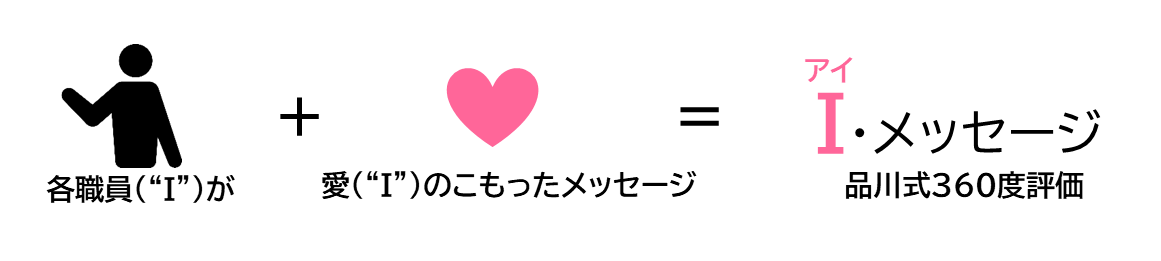 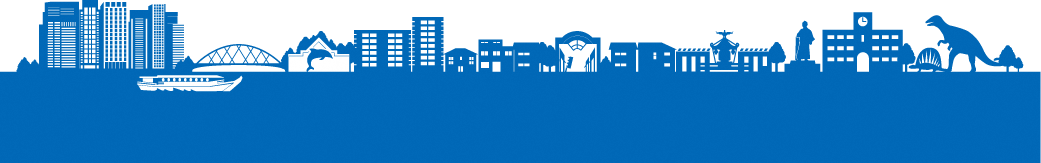 令和5年9月13日